Exploring preferences
Using choice experiments for environmental valuation
Kim Solve Jacobsen
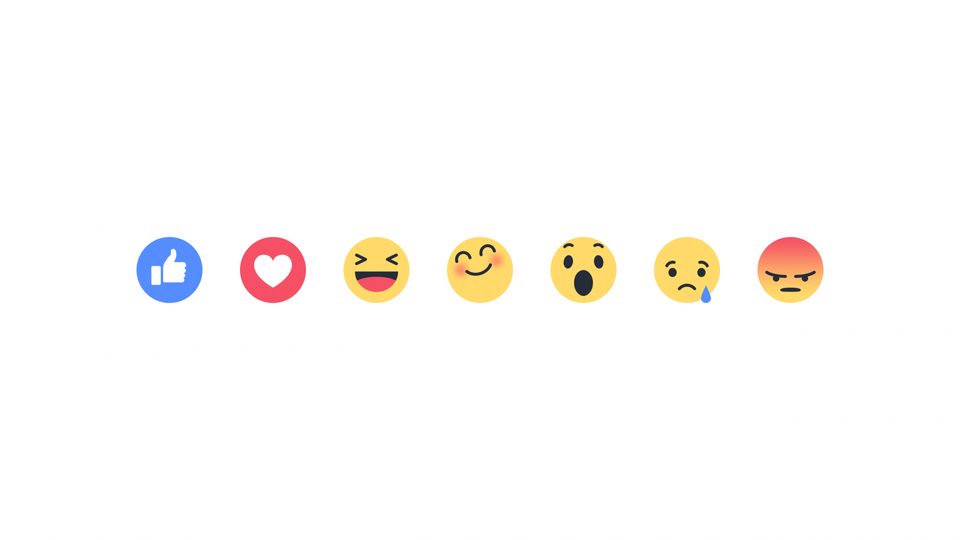 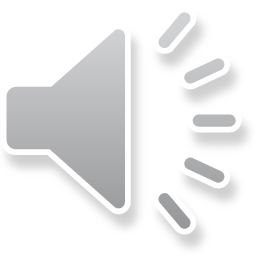 All images sourced from Wikimedia Commons unless otherwise specified
Why do we want to quanitify preferences?
Transition to green transport: train development
Option 1
Faster train
Fewer stops
More seats
Less luggage space
Option 2
Slower train
More stops
Fewer seats
More luggage space
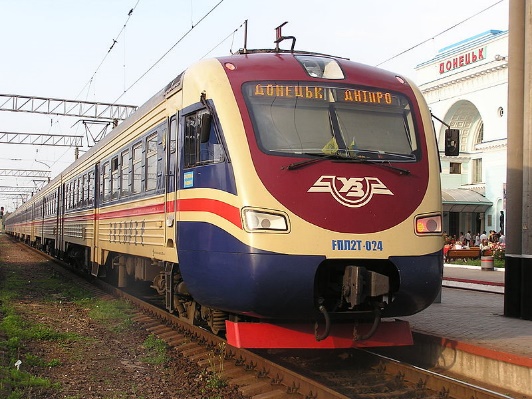 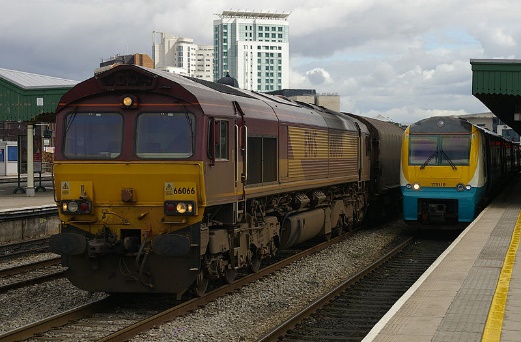 How can we determine preferences towards trade-offs?

How to you design the service that people prefer?
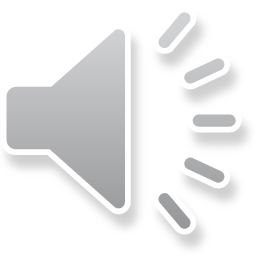 [Speaker Notes: Add pics of trains]
Choice experiments!
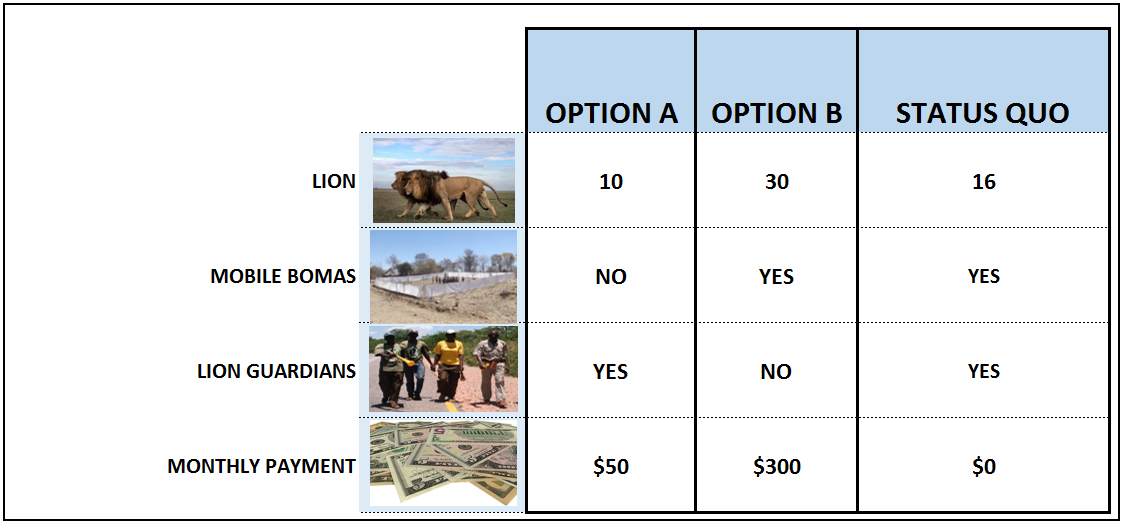 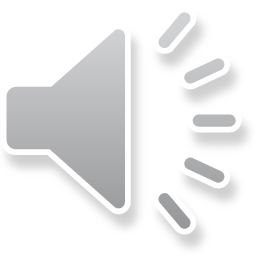 How do choice experiments work?
Participants choose between scenarios
The scenarios differ in the levels of the attributes
They have to trade-off the various attributes to choose the scenario they overall prefer
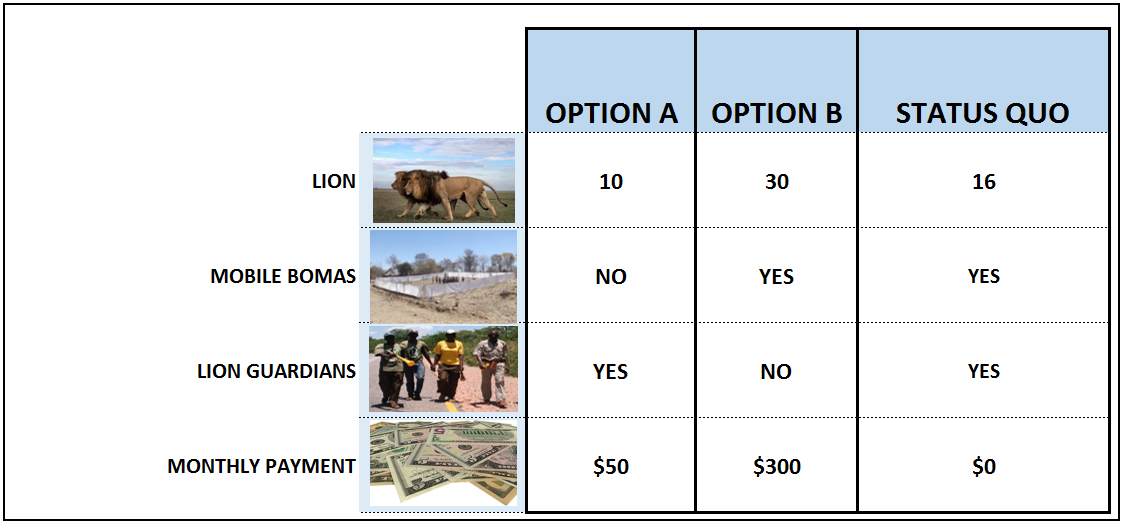 Optional reading: Bennett, J. and Adamowicz, V., 2001. Some fundamentals of environmental choice modelling. The choice modelling approach to environmental valuation, pp.37-69.
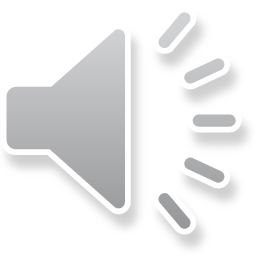 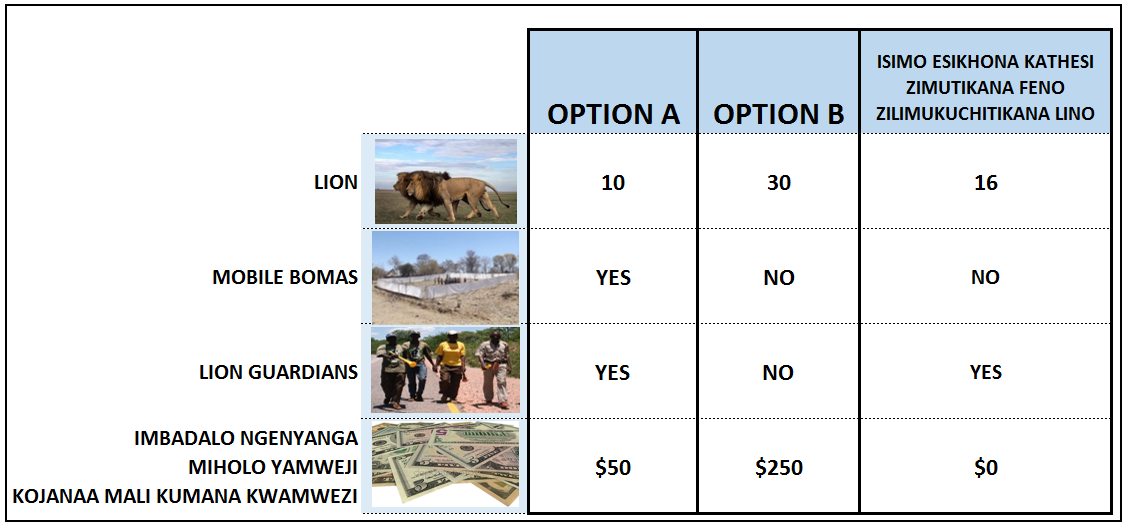 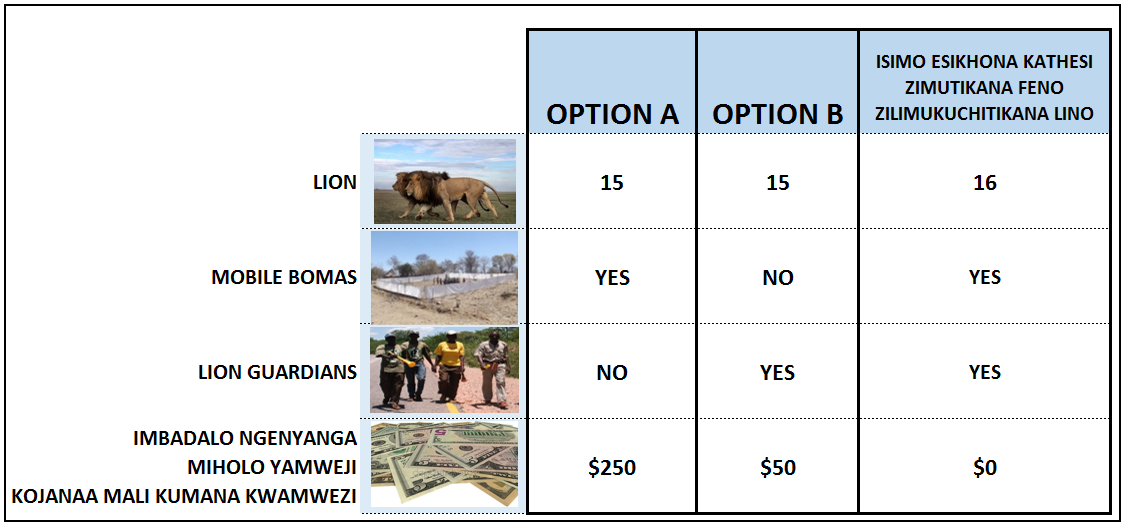 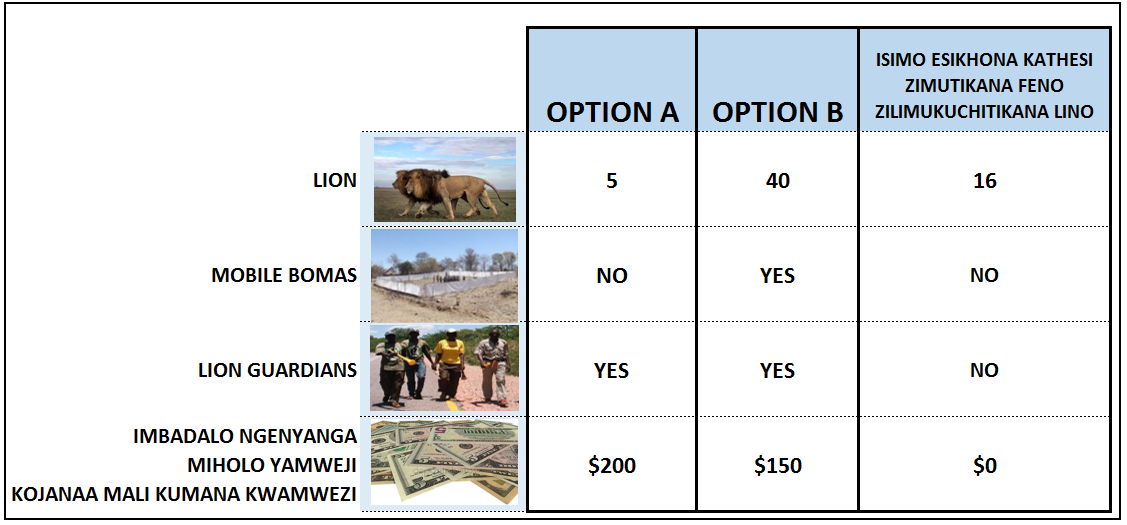 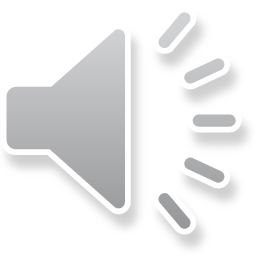 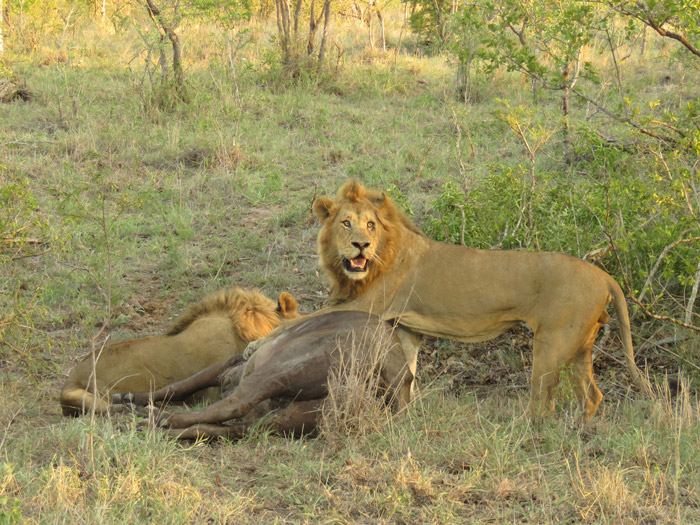 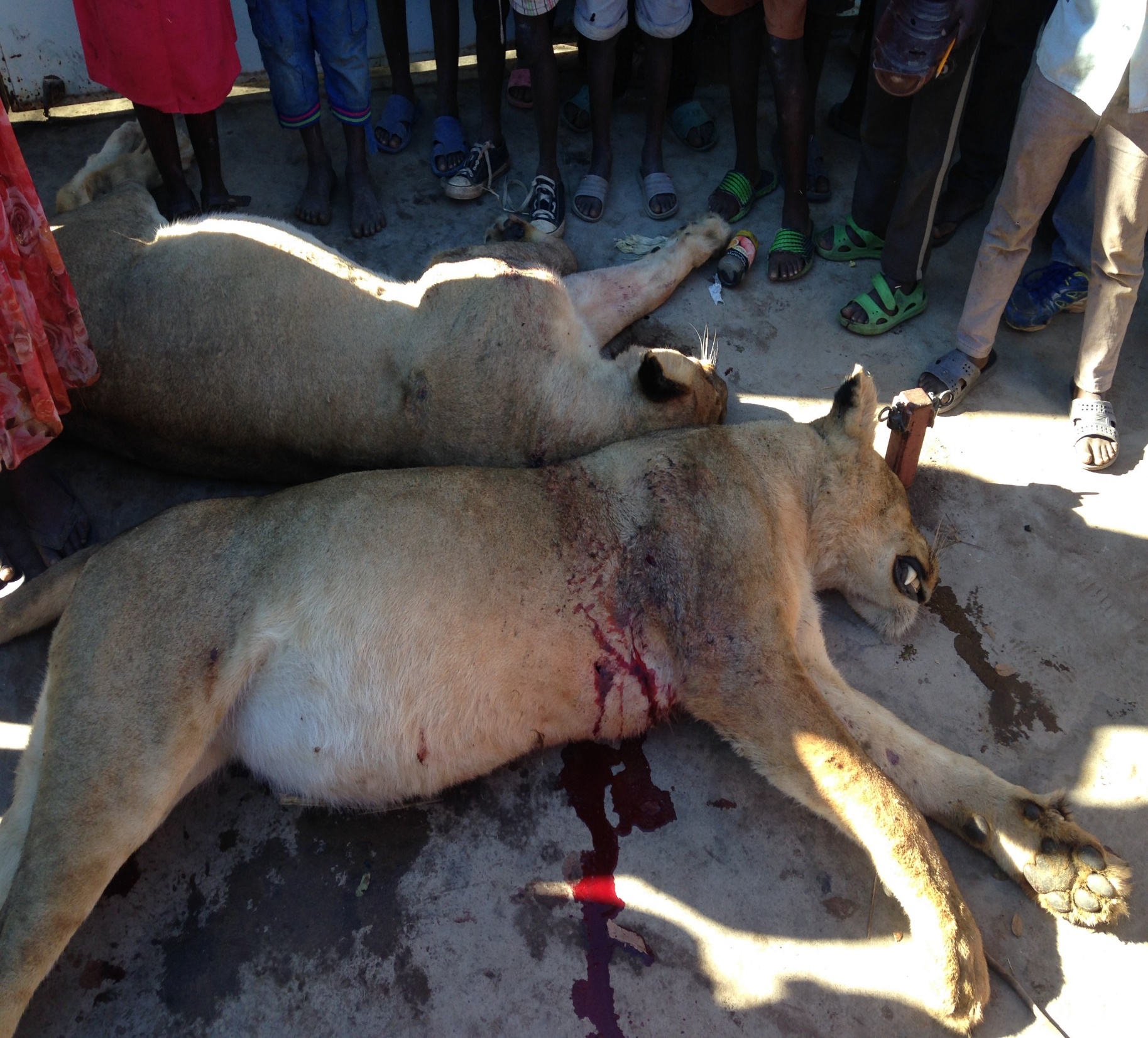 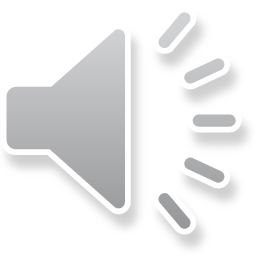 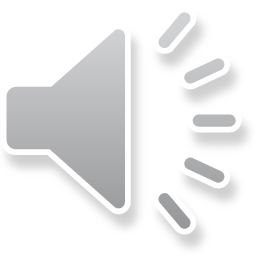 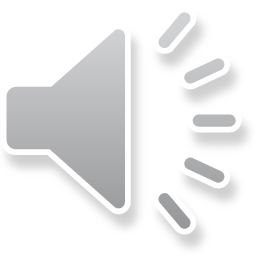 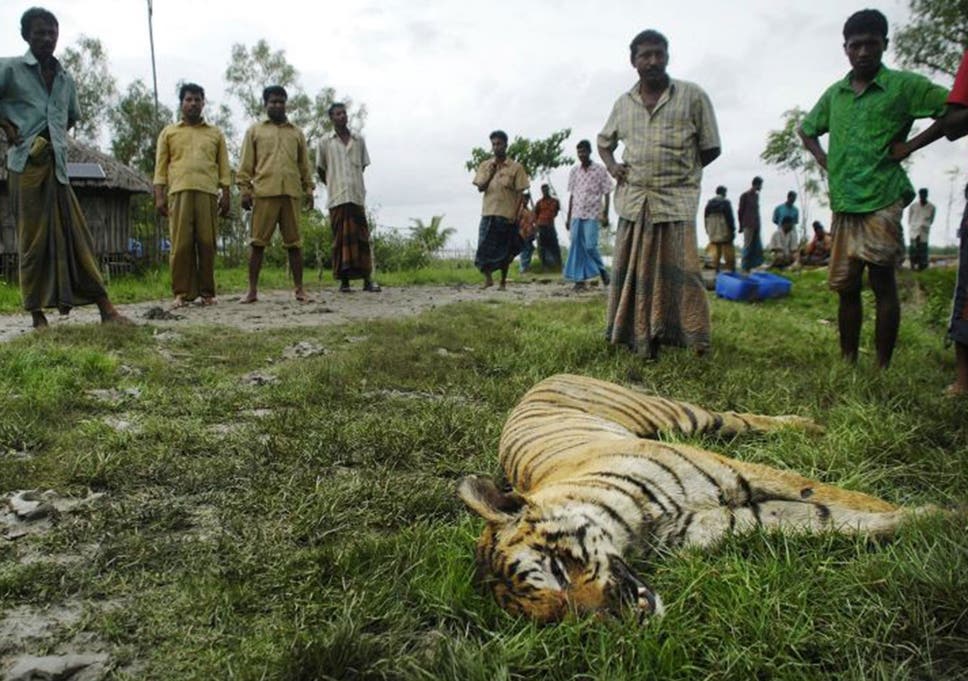 Image credit: Daily express
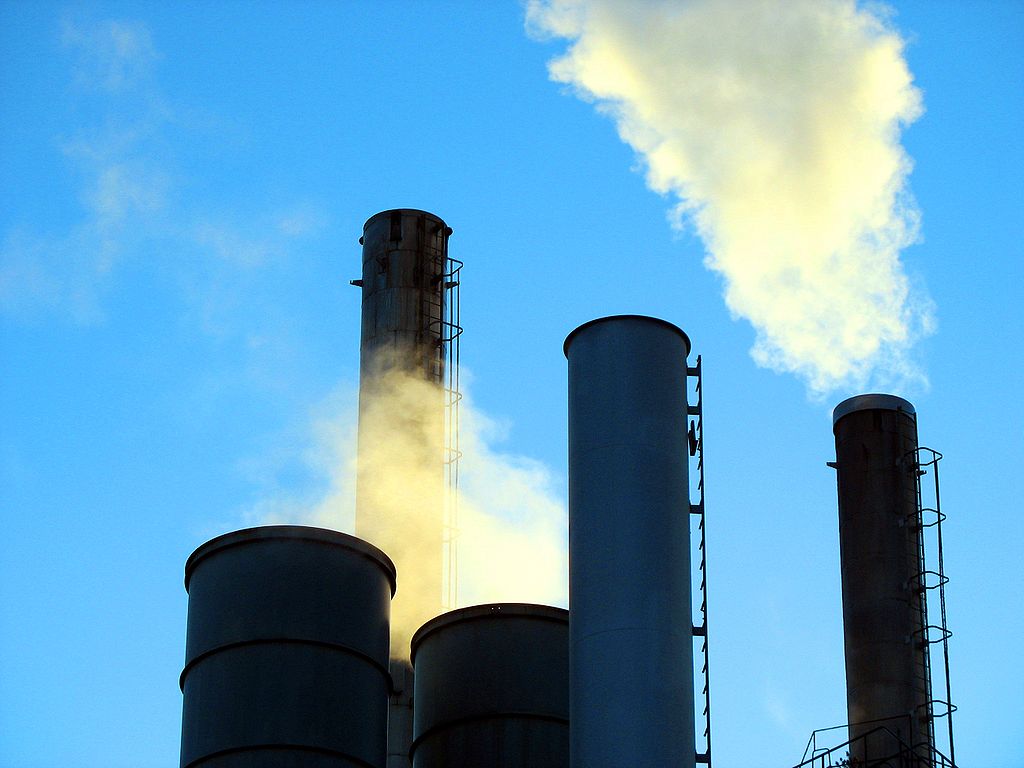 Image credit: The Independent
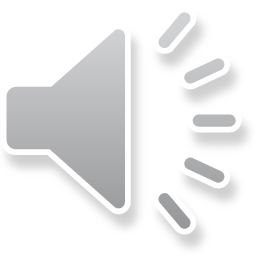 [Speaker Notes: Add factory pic]
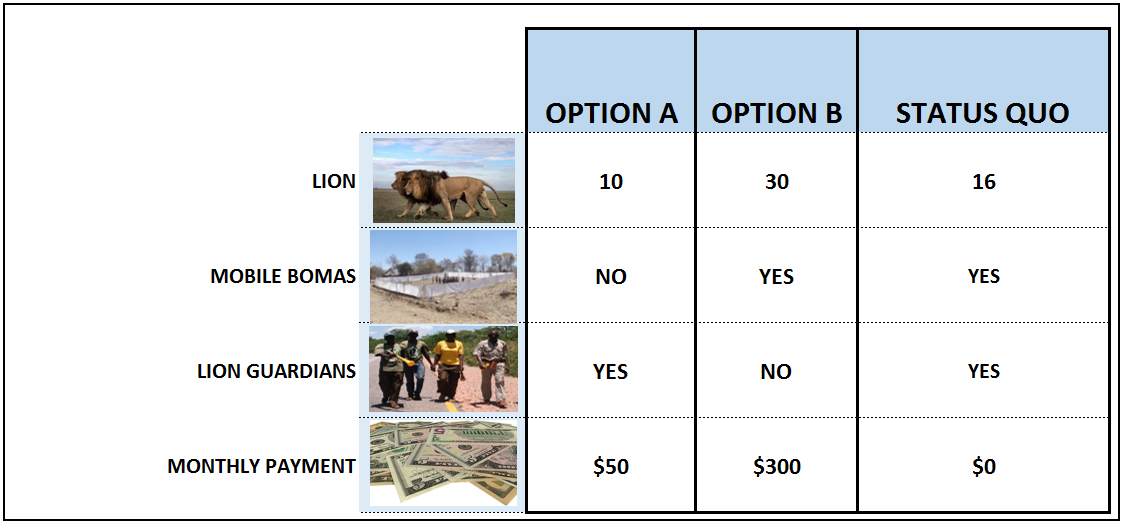 Lion = number of lions

Mobile bomas = protective fence 

Lion guardians = keep lions away from villages 

Monthly payment = monetary compensation payment
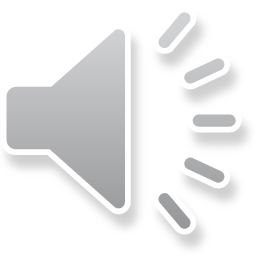 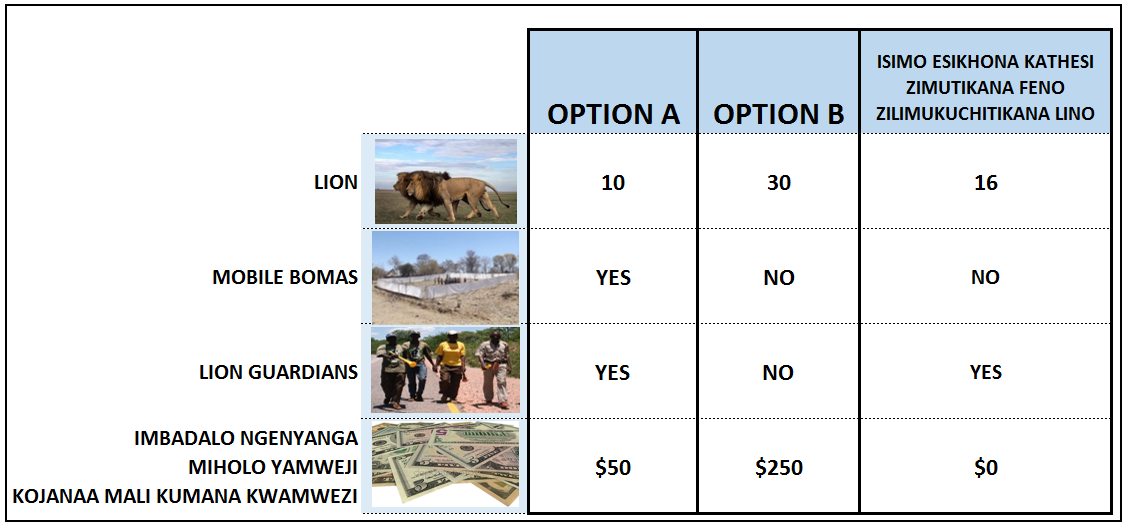 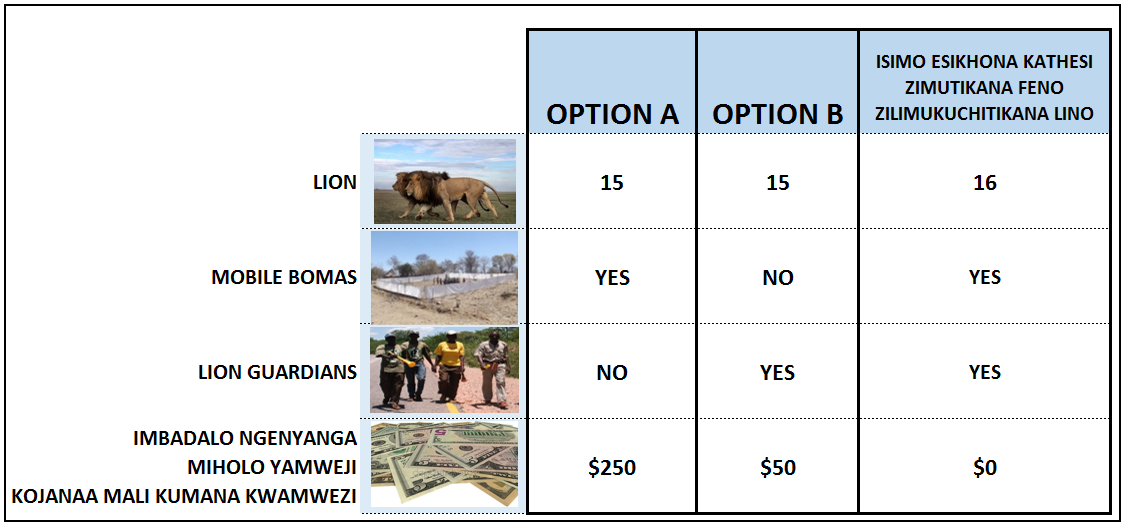 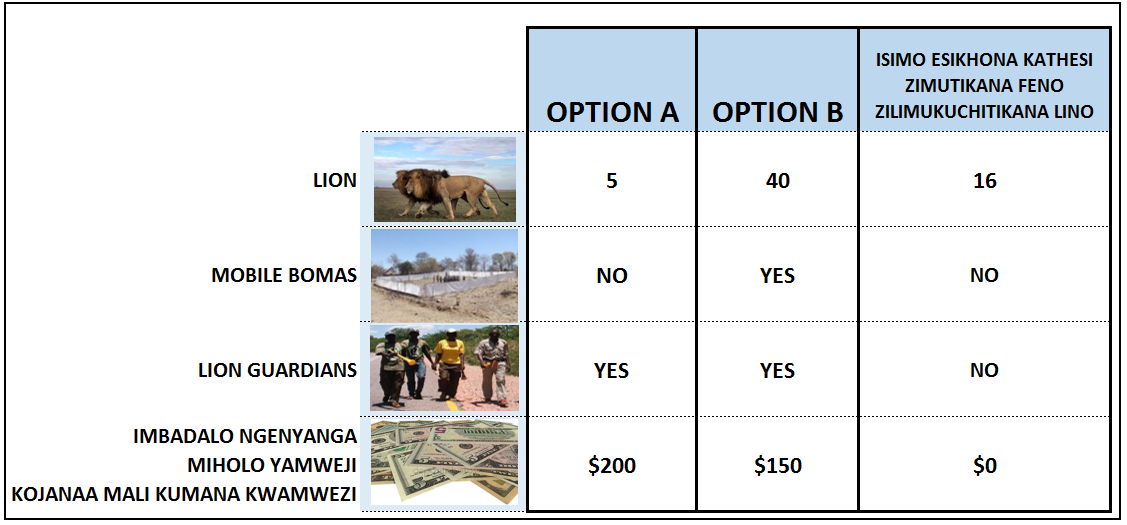 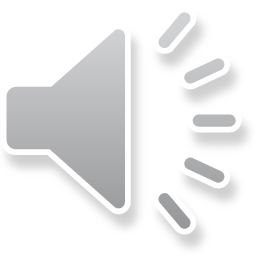 The multinomial logit model
The utility that individual n receives from choosing alternative i in choice situation t is described by the following function:
Where all terms are as defined above and J denotes the number of available alternatives.
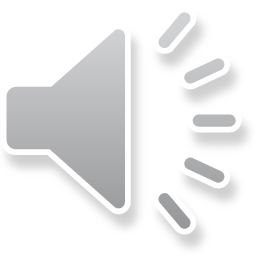 Optional reading: Ben-Akiva, M.E., Lerman, S.R. and Lerman, S.R., 1985. Discrete choice analysis: theory and application to travel demand (Vol. 9). MIT press.
Accounting for heterogeneity in preferences
Not all people like the same things!
Most widely used models:

Latent class models
Mixed logit model
Notation for latent class model
Optional reading: Train, K.E., 2009. Discrete choice methods with simulation. Cambridge university press.
Greene, W.H. and Hensher, D.A., 2003. A latent class model for discrete choice analysis: contrasts with mixed logit. Transportation Research Part B: Methodological, 37(8), pp.681-698.
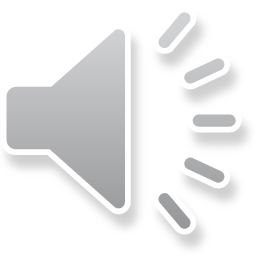 The software options
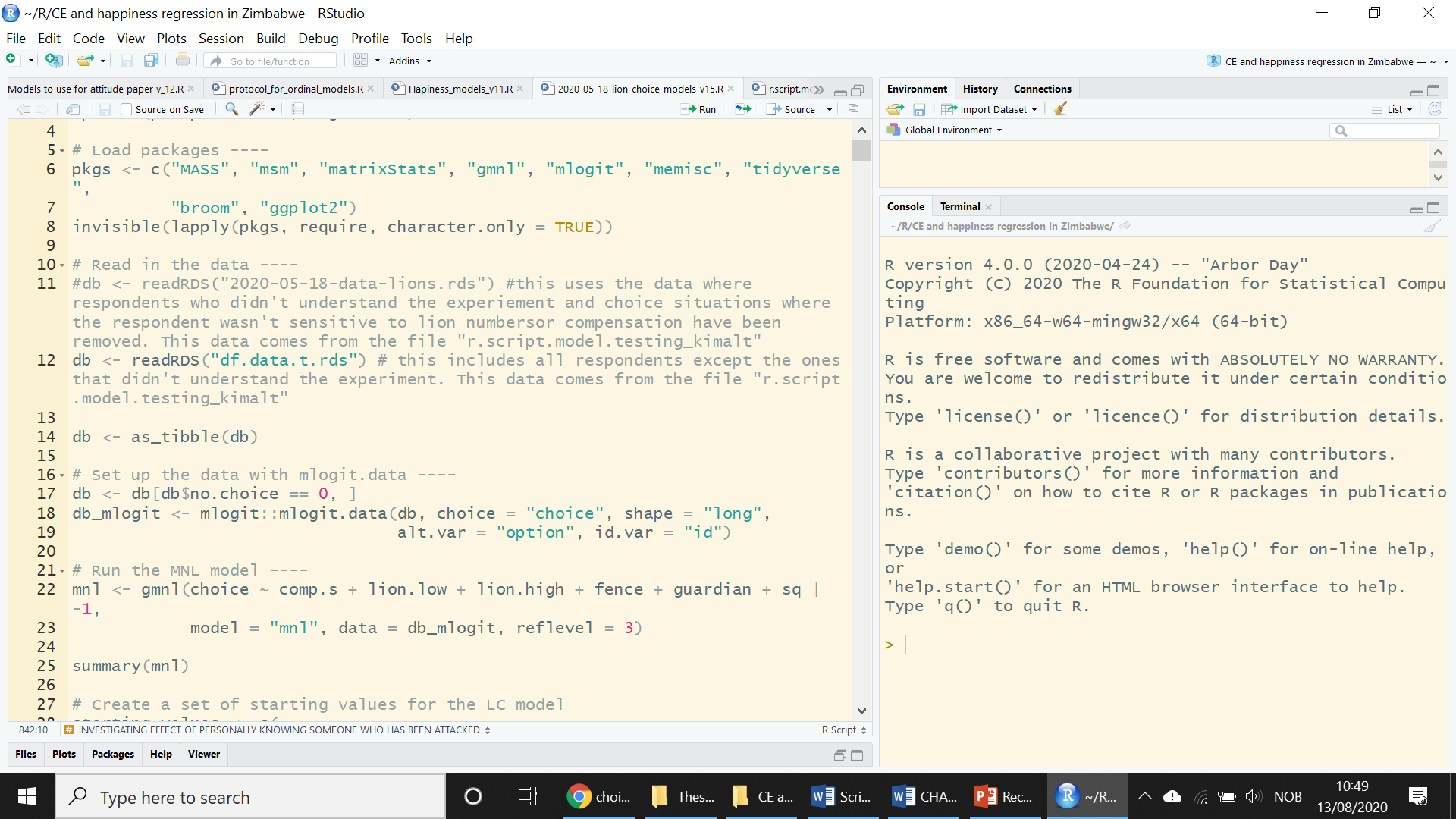 R
STATA
Python
Apollo
NLOGIT
And many more!
Don’t worry – collaborators can help!
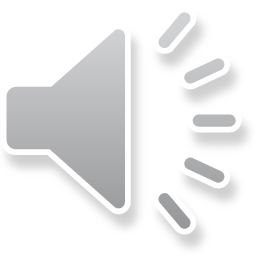 Example: output from lion choice model
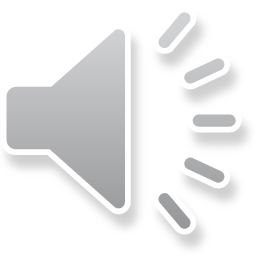 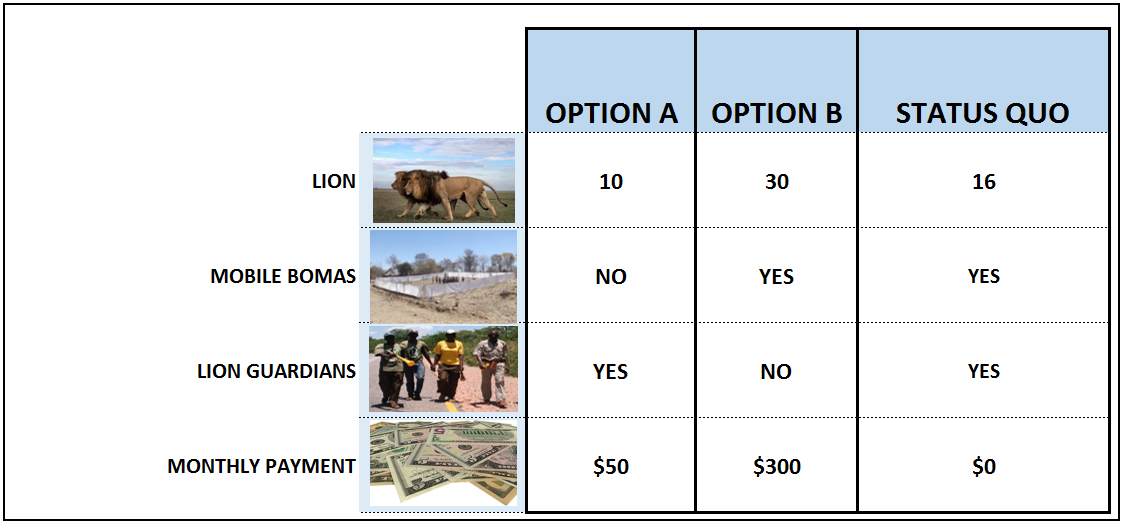 Lion = number of lions

Mobile bomas = protective fence 

Lion guardians = keep lions away from villages 

Monthly payment = monetary compensation payment
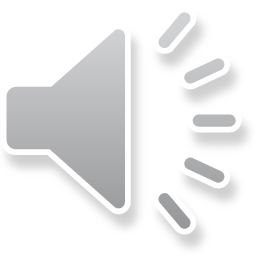 No price no value?
What is clean air worth?
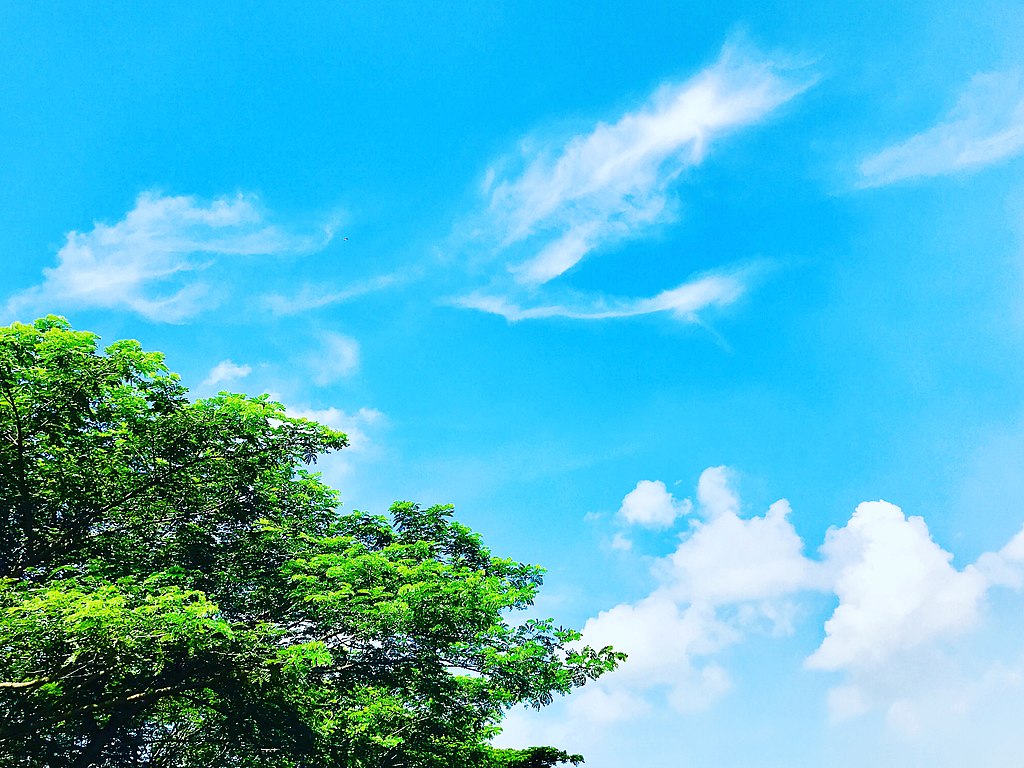 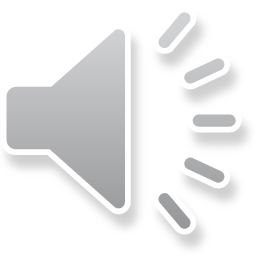 Calculating economic value
If we used compensation: we get willingness-to-accept (WTA)
If we used a payment: we get willingness-to-pay (WTP)
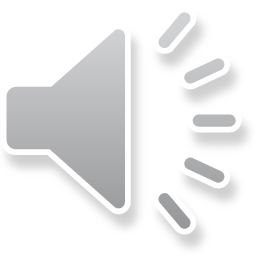 Example: output from lion choice model
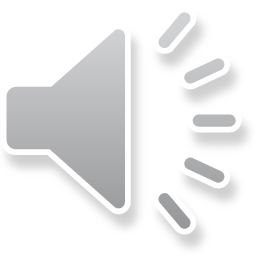 Calculating economic value
If we used compensation: we get willingness-to-accept (WTA)
If we used a payment: we get willingness-to-pay (WTP)
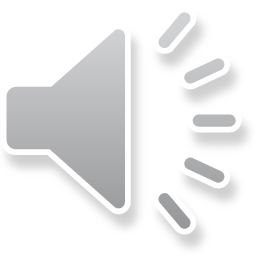 Calculating economic value
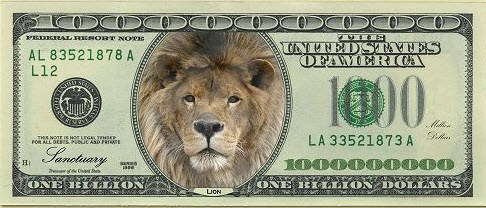 If we used compensation: we get willingness-to-accept (WTA)
If we used a payment: we get willingness-to-pay (WTP)
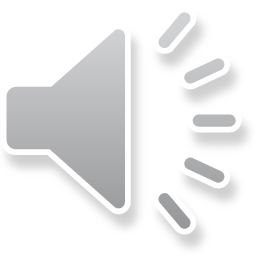 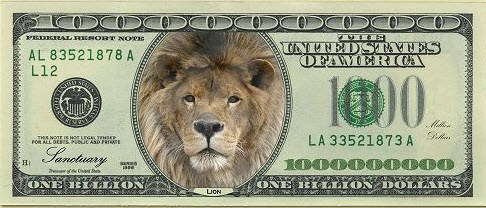 Criticisms of the choice experiment method
Hypothetical bias
Utility mis-prediction 
Anchoring
Insensitivity to scope
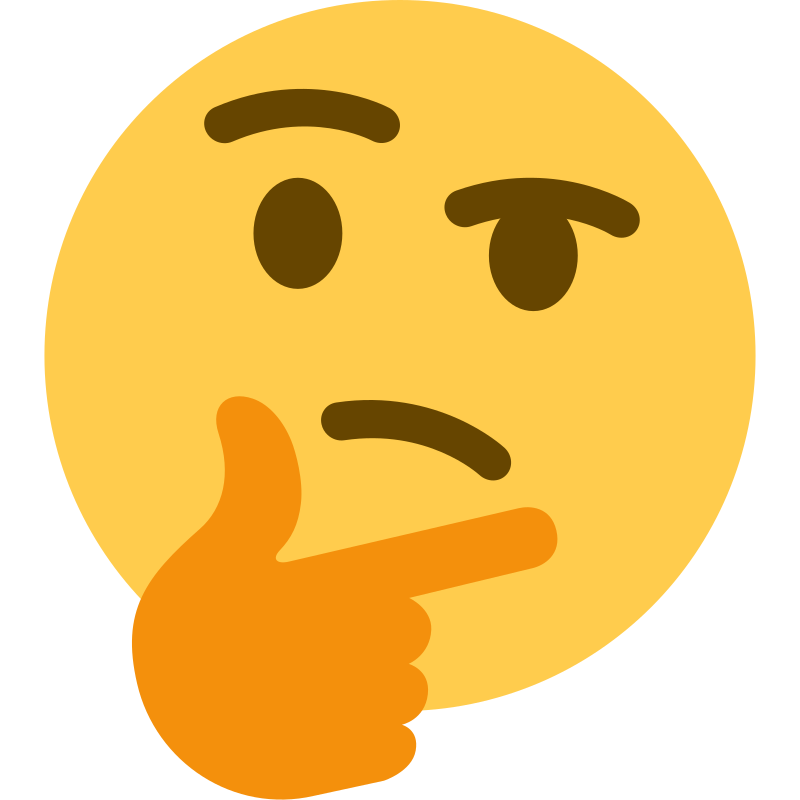 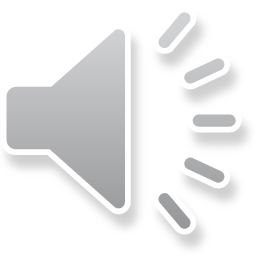 Examples from the literature
Willingness-to-pay (WTP) for cold water corals 

WTP for small increase in protected area: $38
WTP for large increase in protected area: $47
If important fish habitat: WTP $99
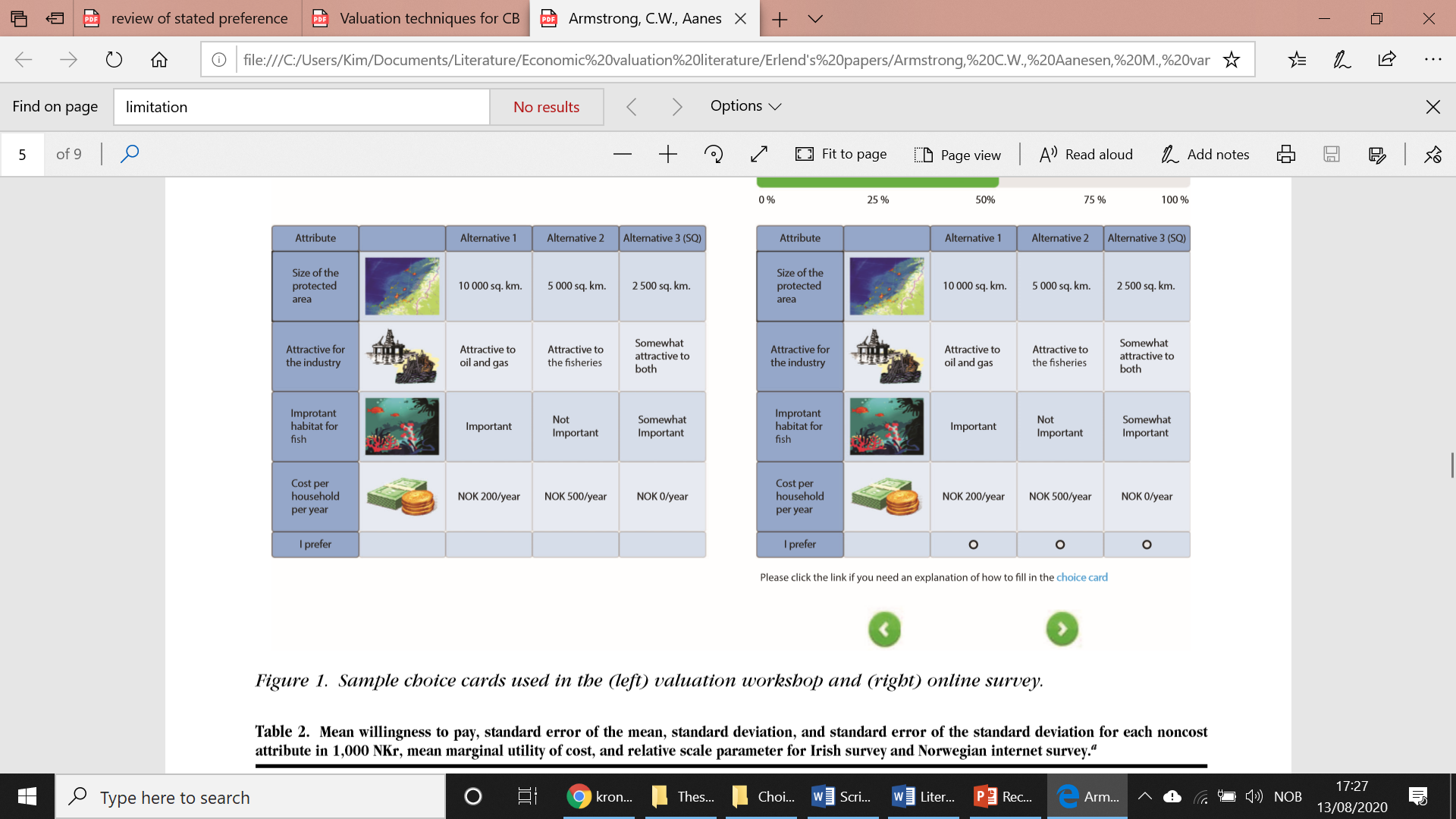 Armstrong, C.W., Aanesen, M., van Rensburg, T.M. and Sandorf, E.D., 2019. Willingness to pay to protect cold water corals. Conservation Biology, 33(6), pp.1329-1337.
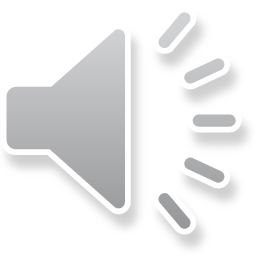 Willingness-to-pay for renewable energy investment in Korea
Willingness-to-pay for reduced air pollution: $0.10 (annually)
Willingness-to-pay for increased employment: $0.13 (annually)
Willingness-to-pay for improvement for wildlife: $0.084 (annually)
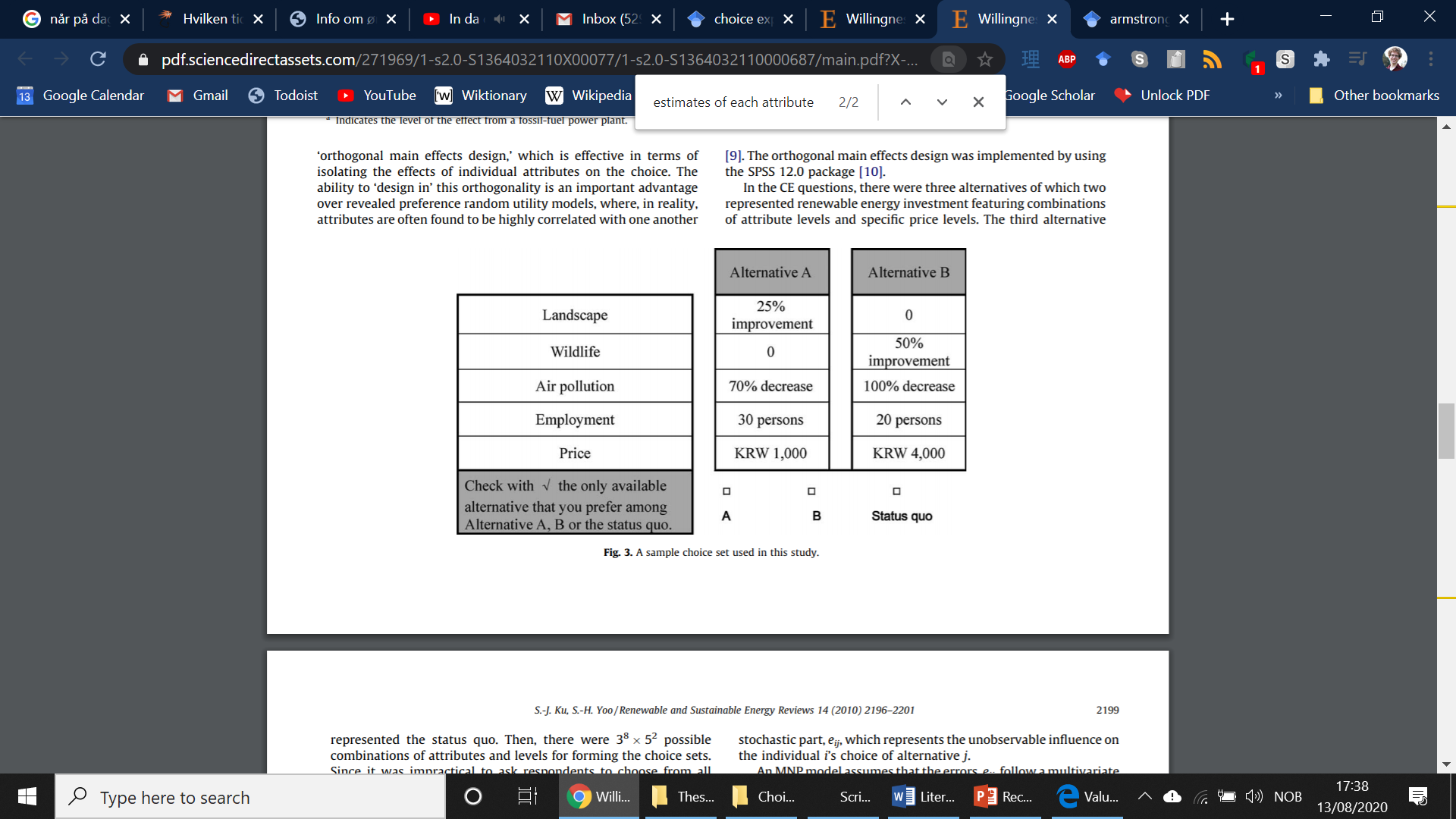 Ku, S.J. and Yoo, S.H., 2010. Willingness to pay for renewable energy investment in Korea: A choice experiment study. Renewable and Sustainable Energy Reviews, 14(8), pp.2196-2201.
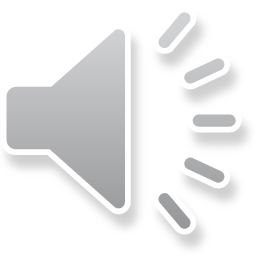 The use of economic valuation in environmental policy
Cost-benefit analysis
Pricing/ resource management
Taxation
Legal procedures and damage litigation
Green national accounting
Market creation
Source: Susana Mourato, Non-Market Valuation I: Stated Preference Methods, London School of Economics
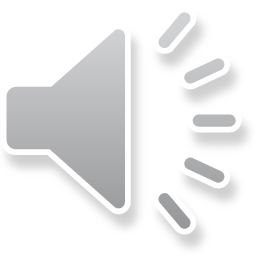 The use of economic valuation in environmental policy
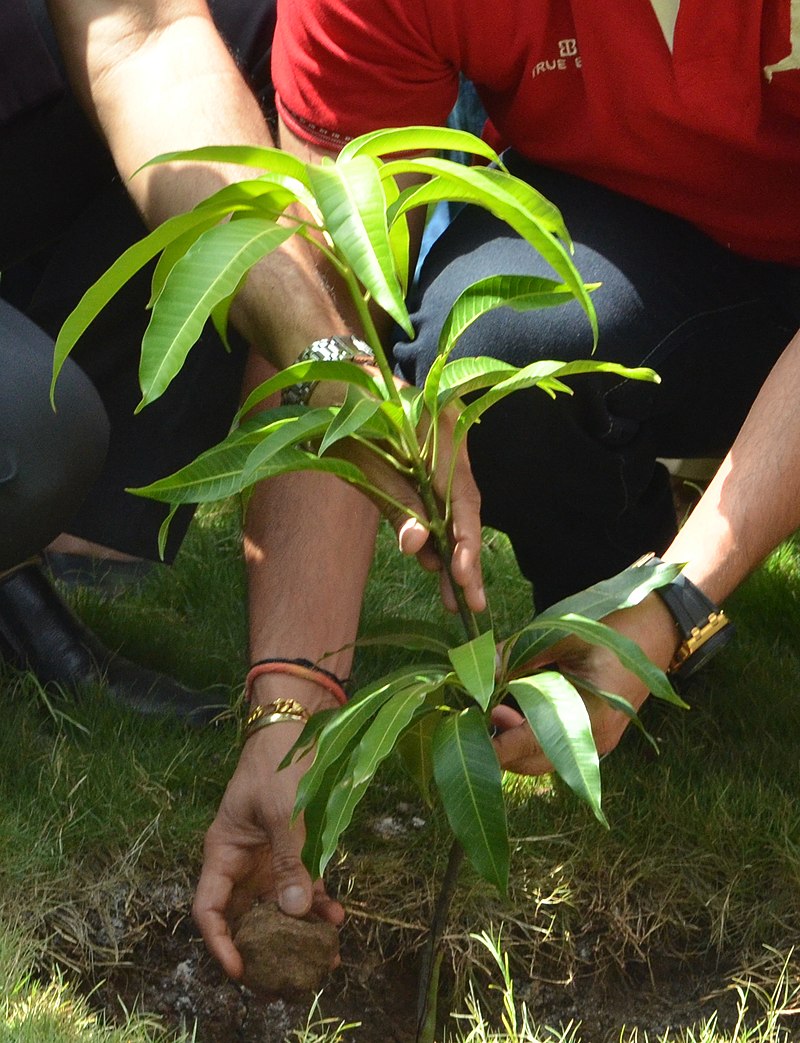 Cost-benefit analysis
Pricing/ resource management
Taxation
Legal procedures and damage litigation
Green national accounting
Market creation
Source: Susana Mourato, Non-Market Valuation I: Stated Preference Methods, London School of Economics
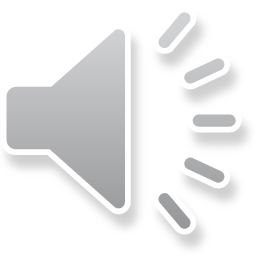 The use of economic valuation in environmental policy
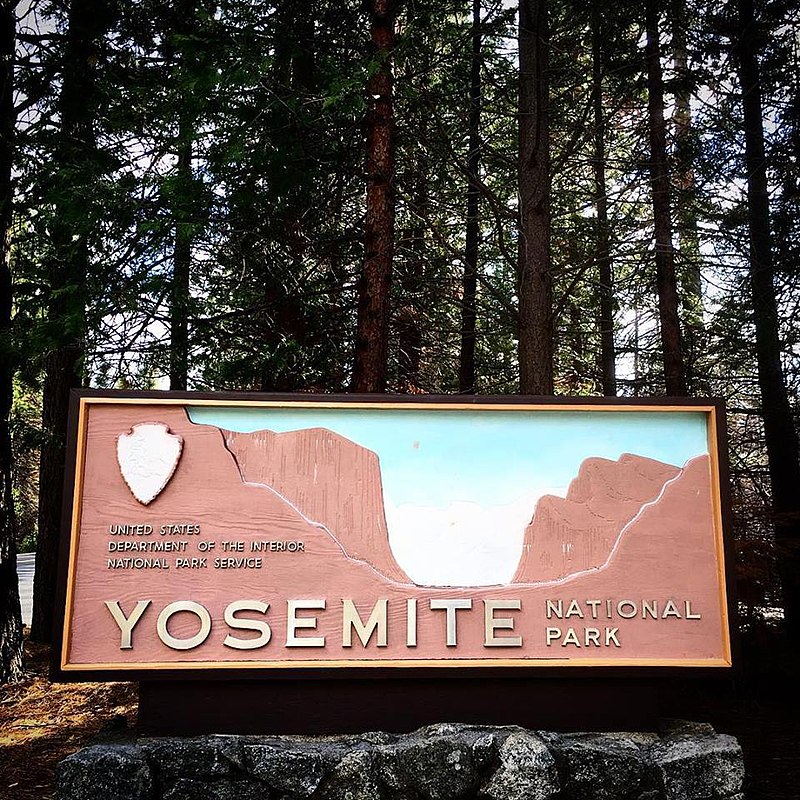 Cost-benefit analysis
Pricing/ resource management
Taxation
Legal procedures and damage litigation
Green national accounting
Market creation
Source: Susana Mourato, Non-Market Valuation I: Stated Preference Methods, London School of Economics
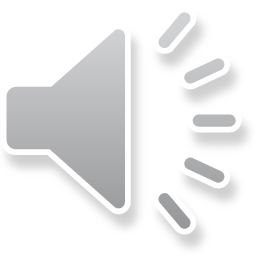 The use of economic valuation in environmental policy
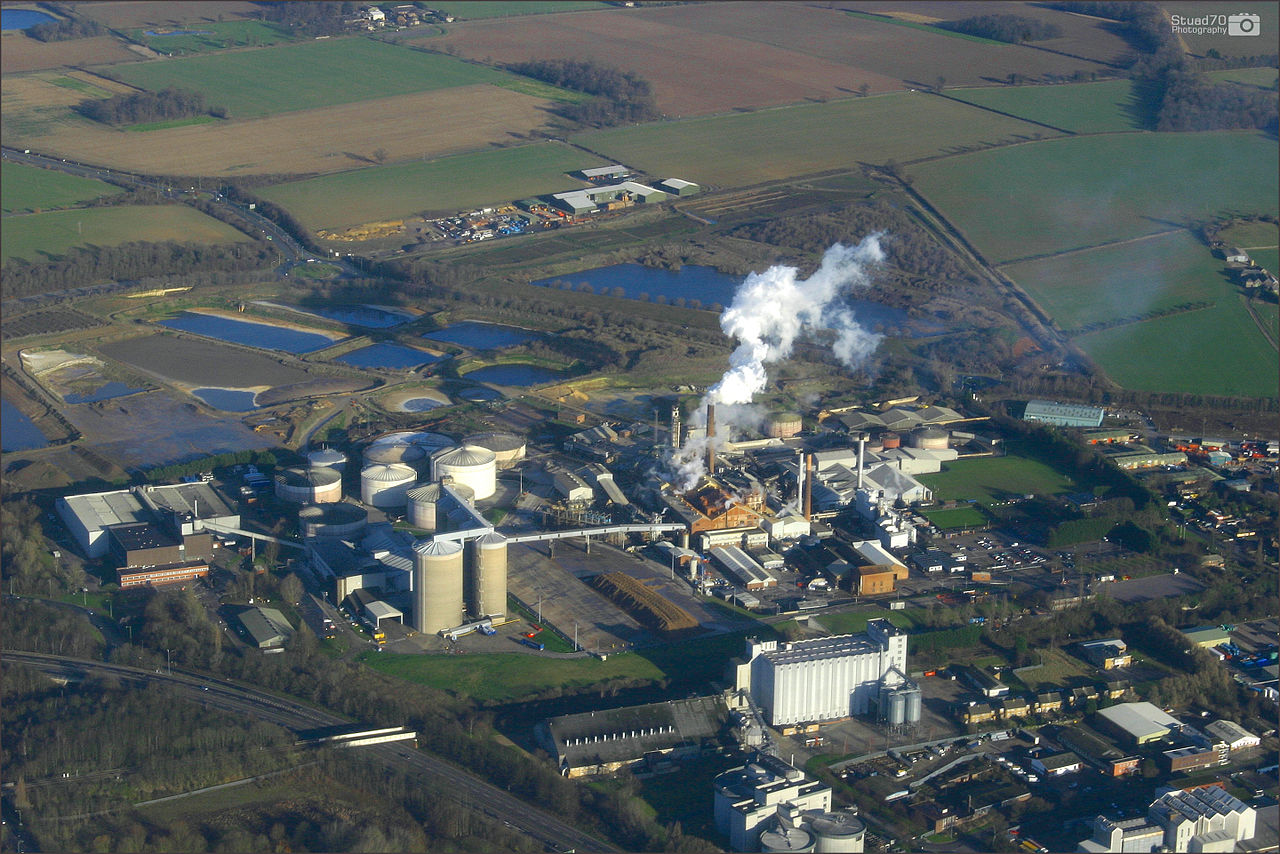 Cost-benefit analysis
Pricing/ resource management
Taxation
Legal procedures and damage litigation
Green national accounting
Market creation
Source: Susana Mourato, Non-Market Valuation I: Stated Preference Methods, London School of Economics
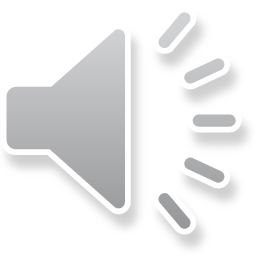 The use of economic valuation in environmental policy
Cost-benefit analysis
Pricing/ resource management
Taxation
Legal procedures and damage litigation
Green national accounting
Market creation
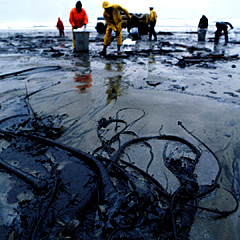 Source: Susana Mourato, Non-Market Valuation I: Stated Preference Methods, London School of Economics
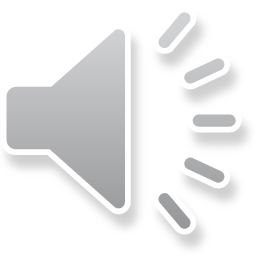 The use of economic valuation in environmental policy
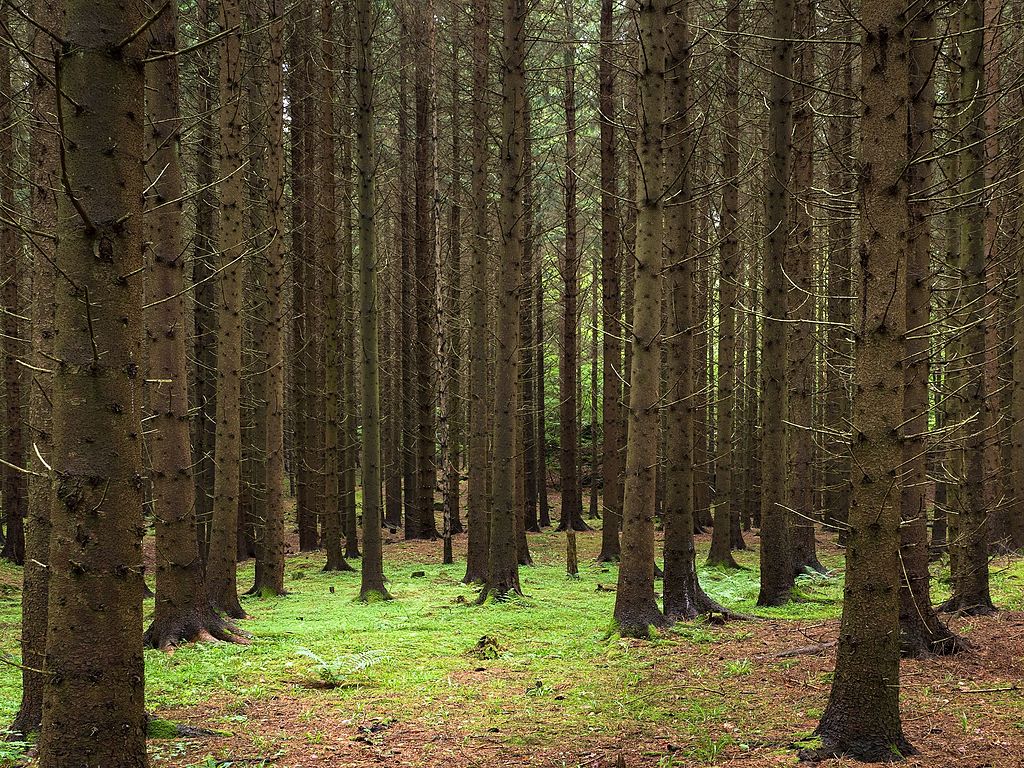 Cost-benefit analysis
Pricing/ resource management
Taxation
Legal procedures and damage litigation
Green national accounting
Market creation
Source: Susana Mourato, Non-Market Valuation I: Stated Preference Methods, London School of Economics
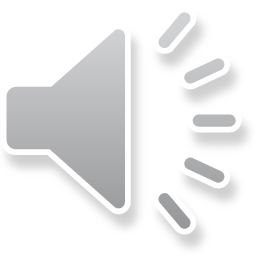 The use of economic valuation in environmental policy
Cost-benefit analysis
Pricing/ resource management
Taxation
Legal procedures and damage litigation
Green national accounting
Market creation
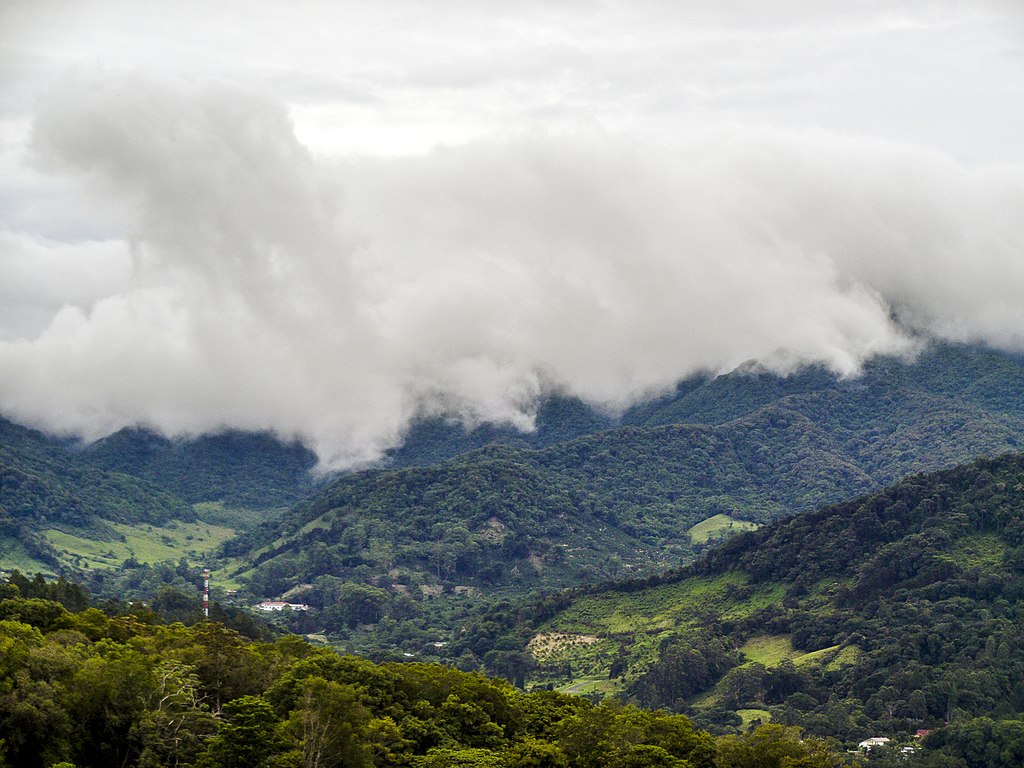 Source: Susana Mourato, Non-Market Valuation I: Stated Preference Methods, London School of Economics
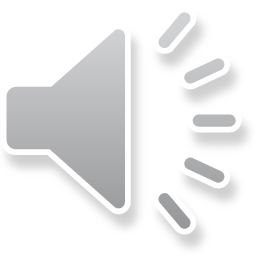 Willingness-to-pay for mortality risk reduction for traffic accidents in Myanmar
Value of avoiding one death: MMK 118.062 million
The total cost of death was estimated to range from MMK 594.681 billion (US$ 495.567 million) to MMK 820.296 billion (US$ 683.580 million) in 2015
WTP was associated with age, family status, 
education, occupation, individual income, 
household income, the vehicle used, exposure 
to traffic, drunk driving, personal experiences, 
and the perceived risk of traffic accidents.
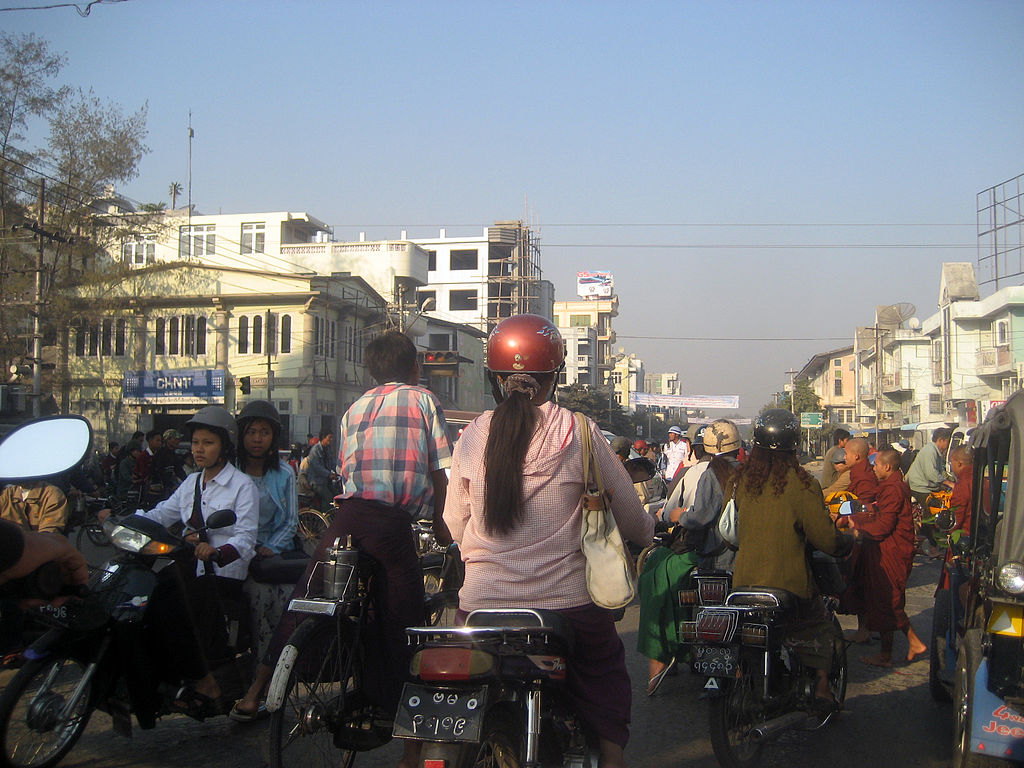 Mon, E.E., Jomnonkwao, S., Khampirat, B., Satiennam, W. and Ratanavaraha, V., 2018. Willingness to pay for mortality risk reduction for traffic accidents in Myanmar. Accident Analysis & Prevention, 118, pp.18-28.
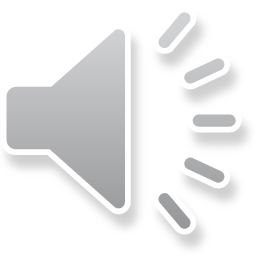 Water Quality Improvement and the Floating Settlements on Inlay Lake, Myanmar
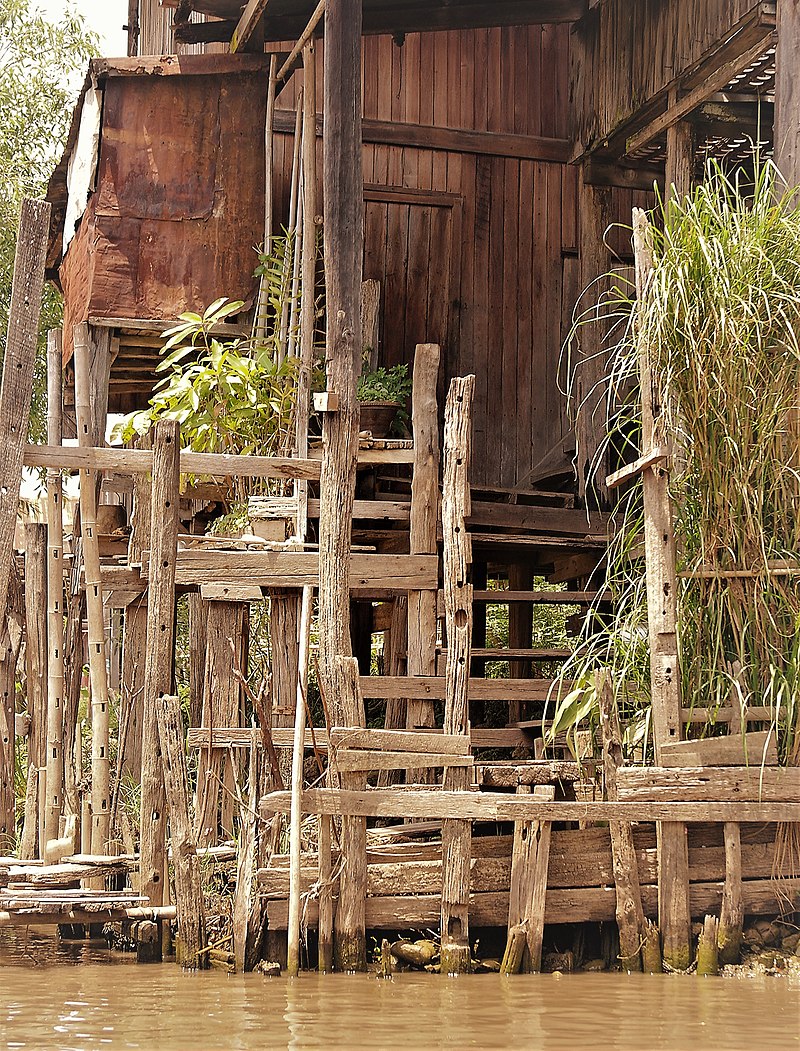 The average gain from the lake water quality improvement is 5.9% of the average annual per capita income of those on the lake.
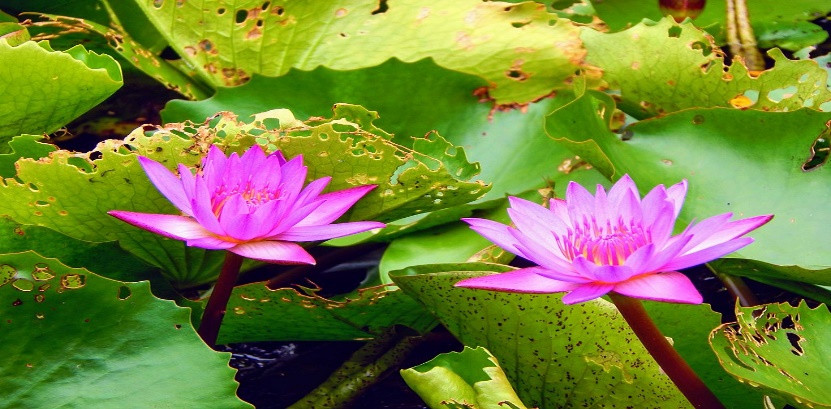 Hninn, S.T., Kaneko, S., Kawata, K. and Yoshida, Y., 2017. A nonparametric welfare analysis via a randomized conjoint field experiment: an application to water quality improvement and the floating settlements on Inlay Lake, Myanmar. IDEC DP2 Series, 7(3), pp.1-33.
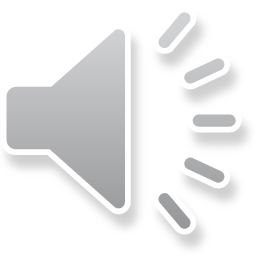 Conclusion
Choice experiments allow the study of preferences and trade-offs
Can be used for economic valuation of non-market goods
There are biases and weaknesses (such as the hypothetical bias)
Nonetheless, very useful for policy-making 
Avoids inadvertent reductions of welfare
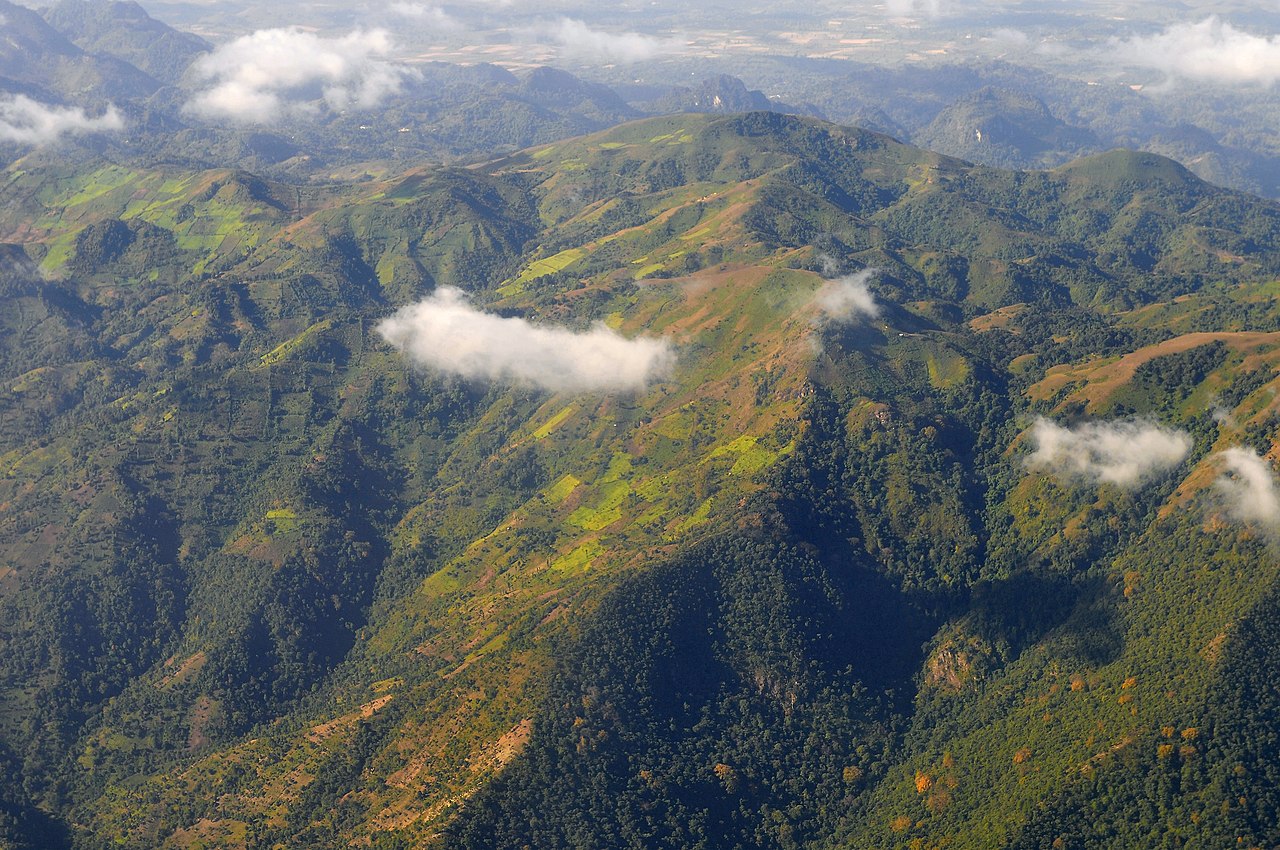 My contact details:
Email: kimsjacobsen@gmail.com
Twitter: kimsjacobsen
LinkedIn: Kim Solve Jacobsen
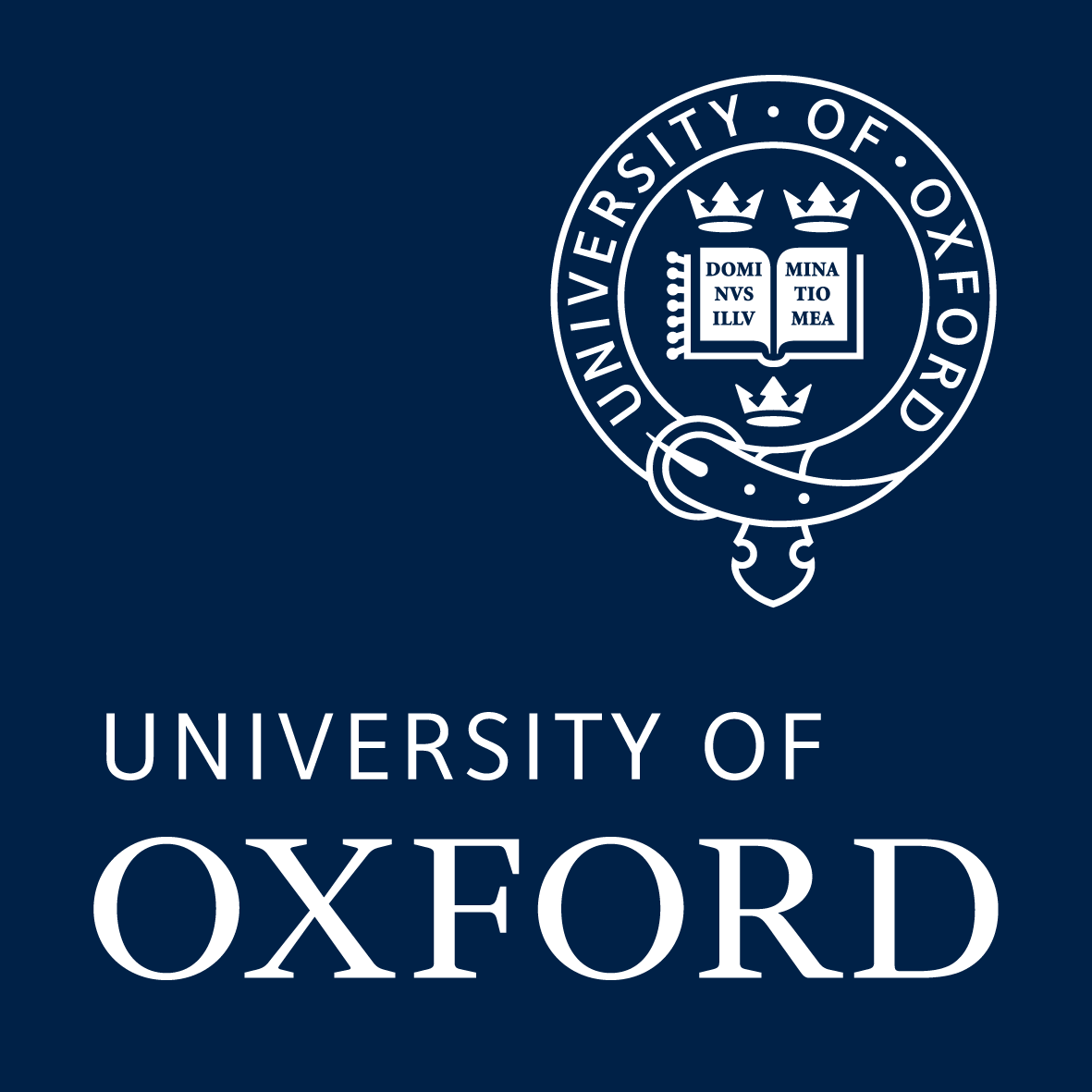 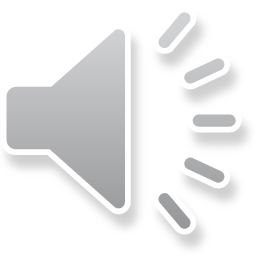